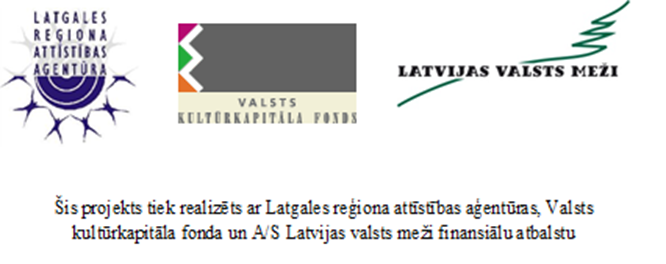 Latgales kultūras programma 2019
12.03.2019.
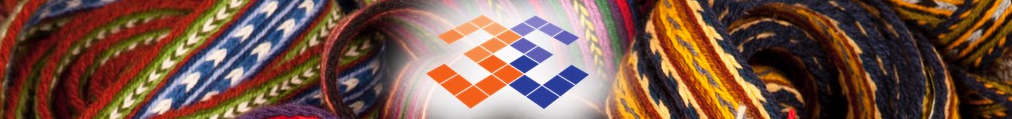 Valsts kultūrkapitāla fonda mērķprogrammas "Atbalsts kultūras programmām reģionos" atklātu projektu konkurss "Latvijas valsts mežu un Valsts kultūrkapitāla fonda atbalstītā Latgales kultūras programma 2019"
Biedrība Latgales reģiona 
attīstības aģentūra

A/S Latvijas Valsts meži     
Valsts kultūrkapitāla fonds

Valsts kultūrkapitāla fonds
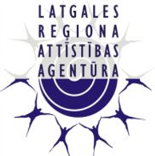 Organizē un
 īsteno

Finansē                              

Uzrauga
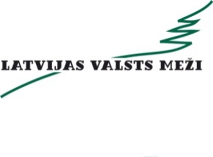 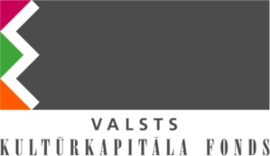 Latgales kultūras programmas 2019 konkursa mērķis
Veicināt kultūras pieejamību sabiedrībai, Latgales reģiona kultūrvides, vērtību un tradīciju saglabāšanu un attīstību, sniedzot finansiālu atbalstu labākajiem kultūras projektiem
Projektu īstenošanas laiks ir no 2019. gada maija līdz 2019. gada 16. decembrim
Projektu iesniedzēji
Kultūras programmas projektu konkursā var piedalīties juridiskas personas, t.sk., valsts iestādes;
projekta pieteikumu var iesniegt tikai patstāvīgas struktūrvienības, ar tiesībām noslēgt līgumus;
projektu iesniedzēji, kam nav nenokārtotu saistību ar VKKF un LRAA;
Projektu iesniedzēji, kuri plāno projektu īstenot laika posmā no 2019.gada maija līdz 2019.gada 16. decembrim (bez pagarināšanas iespējas);
Tiek finansēti projekti, kas paredz:

Latgales kultūrvides daudzveidības saglabāšanu un attīstību;
Latgaliešu identitātes stiprināšanu, valodas un rakstības saglabāšanu un attīstīšanu;
atbalstu radošās jaunrades procesiem, to popularizēšanu ārpus reģiona;
tradicionālo amatu un prasmju saglabāšanu, attīstību, to integrāciju tūrisma aktivitātēs;
bērnu un jauniešu iesaisti projektu aktivitātēs kultūrizglītības jomā, radošos procesos;
Latgales reģiona kultūras darbinieku, amatnieku kapacitātes celšanu (semināri, pieredzes apmaiņa, apmācības, u.c.) .
Programmas ietvaros neatbalsta
celtniecības vai remontdarbu projektus; 
projektus, kas neatbilst konkursa nolikumā noteiktajam mērķiem, nolikuma prasībām;
projektus, kas netiek iesniegti projektu konkursam noteiktajā termiņā; projektus, kas jau realizēti līdz konkursa noslēgumam;
 projektus, kas paredz tikai administratīvā personāla darba algas un administratīvo izdevumu  apmaksu;
projektus, kuru iesniedzēji nav nokārtojuši saistības ar VKKF un LRAA;
projektus, kas ir saistīti ar politisko partiju aktivitātēm;
projekta izdevumu pozīcijas, kurās ietvertas balvas, prēmijas, ziedi un dāvanu apmaksa;
projektus, kuru pamatmērķis ir gūt peļņu;
projektus, kas saskaņā ar VKKF konkursu nolikumiem ir apstiprināti finansējuma saņemšanai un nevar pretendēt uz VKKF finansējumu citā programmā.
Svarīgi! Projekta pieteikumā jāietver:
Korekti sagatavota tāme (sastādīta euro, atbilstoši LR nodokļu likumdošanai), tās pamatojums. Tāmē atsevišķi jānorāda konkursā prasītais finansējums un tā pozīcijas;
projekta vadītāja un ekspertu CV;
ja konkursam pieteiktais projekts ir kāda liela projekta daļa un visa projekta realizācija paredzēta vairāku gadu garumā, atsevišķi jānorāda, cik ilgā periodā plānota visa projekta īstenošana, kāds projekta posms tiek pieteikts konkrētajā projektā, jāuzrāda kopējā - lielā projekta laika grafiks un tāme, sadalīta pa realizācijas posmiem (piešķirtā finansējuma summa trīs gadu periodā vienam projektam nevar pārsniegt 20 tūkstošus euro);
Grāmatas izdošanas gadījumā jāpievieno manuskripts vai tā daļa un tipogrāfijas tāme, jāsniedz informācija par iespieddarbu tālāku izmantošanu un eksemplāru skaitu;
Iesniedzot ar izstāžu un koncertu organizēšanu saistītus projekta pieteikumus, nepieciešams saskaņojums ar izstādes, koncerta vai cita pasākuma organizēšanas vietu;
Projektu pieteikumu iesniegšana
Projektu pieteikumu (elektroniski un papīra formātā) iesniegšanas termiņš 2019. gada 29. marts, līdz plkst. 16:00;
Projektu pieteikumi jāiesniedz vienā eksemplārā papīra formātā un elektroniskā formātā kopā ar visiem pielikumiem (PDF formātā vienā failā),  saskaņā ar nolikumu;
Iesniegt var personīgi vai pa pastu (pasta zīmogs 5 dienas pirms konkursa beigu termiņa) LRAA birojā, Saules ielā 15, Daugavpilī, 3.stāvā;
elektroniskā formātā nosūtīt uz e-pasta adresi:     kultura@latgale.lv;
Kultūras programmas projektu konkursā var piedalīties ar neierobežotu projektu skaitu;
projektiem NAV noteikta minimālā un maksimālā attiecināmo izmaksu summa;
persona, kura iesniedz pieteikumu, finanšu līdzekļu saņemšanai, piekrīt visiem projektu konkursa noteikumiem un ir atbildīga par projektā un tā pieteikumā norādīto ziņu patiesumu;
Projektu vērtēšanas kvalitatīvie kritēriji
projekta atbilstība projektu konkursa mērķiem un uzdevumiem;
skaidri definēts projekta pieteikums, projekta saturs ir loģiski izklāstīts un pārskatāms;
projekts demonstrē inovatīvus paņēmienus un pieeju;
projekta ieguldījums kvalitatīvu kultūras pasākumu pieejamībai Latgales reģionā;
projekta ieguldījums Latgales reģiona kultūrvides attīstībā un saglabāšanā;
projekta vadītāja, projektā iesaistīto ekspertu izglītība, līdzšinējā darbības pieredze un kompetence;
projekta pieteikumā ir pārliecinoša sasaiste starp projekta mērķi, uzdevumiem, aktivitāšu apjomu, laika grafiku un izdevumu tāmi;
tāmē ietvertie izdevumi ir atbilstoši un pamatoti (veikta pakalpojumu tirgus cenu izpēte,  u.c. pārliecinoši pamatojumi);
projekta nozīmīgums, salīdzinot ar citiem konkursam iesniegtajiem projektiem;
projekta pieteicēja spēja piesaistīt līdzfinansējumu.
Konkursa rezultāti
Atbalstīto projektu saraksti tiek paziņoti  LRAA mājas lapā  www.visitlatgale.com;
LRAA, divu nedēļu laikā pēc VKKF padomes lēmuma, nosūta vēstuli projekta pieteicējam pa pastu vai elektroniski, uz projekta pieteikumā norādīto adresi vai e-pasta adresi
Projektu īstenošana
LRAA sagatavo un slēdz līgumu ar projekta iesniedzēju, par projekta realizāciju un piešķirtā finansējuma izlietošanu. 
līgums jānoslēdz LRAA noteiktajos termiņos. Par iespējamo līguma slēgšanas laiku, LRAA projekta realizētājam paziņo vēstulē par konkursa rezultātiem. 
projektu īstenošana tiek uzsākta pēc finansēšanas līguma noslēgšanas ar LRAA;
Ja finansējuma saņēmējs nav pašvaldība, bet biedrība, tad konts norēķiniem nevar būt atvērts Valsts kāsē, kontam jābūt komercbankā;
par jebkurām projekta izmaiņām (vai par projekta neīstenošanu), kas saistītas ar noslēgtā līguma nosacījumiem, nekavējoties jāinformē LRAA (ja tāmē ir atkāpe vairāk par 10% starp tāmes pozīcijām, jāsaskaņo ar LRAA pirms maksājumu veikšanas, pamatojums nevar būt «sakarā ar piešķirtu mazāku finansējumu», jo noslēdzot līgumu, tiek precizēta tāme);
Par pasākumiem , kas notiek projekta ietvaros, LRAA jāinformē 5 dienas iepriekš, informāciju nosūtot uz e-pasta adresi kultura@latgale.lv ;
Atskaitīšanās kārtība
Finansējuma saņēmējs atskaitās LRAA par finansējuma izlietojumu, līgumā noteiktajā termiņā un kārtībā, iesniedzot satura un finanšu atskaiti; 
projekta satura atskaitē aprakstošā veidā jānorāda dati par projekta izpildes gaitu – par projekta mērķiem, uzdevumiem, aktivitātēm, rezultātiem un publikācijām;
projekta finanšu atskaitē jāietver informācija par projektam piešķirto finanšu līdzekļu izlietojumu un to apliecinošajiem dokumentiem, par izmaiņām projekta tāmē, kas tika apstiprināta, parakstot projekta finansēšanas līgumu, par projekta faktiskajām jeb kopējām izmaksām;
 kopā ar finanšu atskaites veidlapu jāiesniedz  maksājumus apliecinošo dokumentu kopijas (maksājuma uzdevumu kopijas vai konta izraksta kopija) par tām izmaksām, kas tika veiktas par piešķirtajiem finansu līdzekļiem; 
finansējuma neizlietošanas vai nepamatota izlietojuma gadījumā, tas jāatgriež LRAA norādītajā kontā;
Atskaites, par īstenoto projektu, un visi projekta ietvaros izdotie materiāli un pielikumi, jāiesniedz 10 dienu laikā pēc projekta beigām, bet ne vēlāk, kā līdz 2019. gada 30. decembrim;
Galvenās kļūdas
Projektu iesniedzēji nav iepazinušies ar konkursa nolikumu;
projektos nav skaidri formulēti projekta mērķis, uzdevumi, tie neatbilst laika  grafikam un tāmei;
projekta tāme sastādīta ar kļūdām, iekļautie izdevumi neatbilst projekta mērķim; tāmē norādīta kopējā summa, bez atšifrējuma;
projektos, kur tiek iespiestas grāmatas, izdoti diski, utt., netiek norādīts eksemplāru skaits, nav pievienots manuskripts, nav norādīts radīto produktu izlietojums, nav informācijas, vai tiks gūti ienākumi;
iesniedz projekta papīra formu, neiesūta elektroniskā formātā;
sniedzot iepriekšējo gadu pārkopētos projektus,  nepieciešams veikt atbilstošas korekcijas !!!
neiepazīstas ar noslēgtā līguma saturu;
norādīti kontakti (e-pasti, tālruņi) pa kuriem nav iespējams sazināties;
pie publicitātes, norādīt konkrētu saiti, ne mājas lapu!
Attiecināmās izmaksas nedrīkst būt radušās pirms līguma ar LRAA noslēgšanas;
Jebkuras izmaksas jāveic līdz projekta beigu datumam!
Atskaites
Iesniegt laikā!
skaidri uzskaitīt projekta rezultātus!
atskaišu formā jāaizpilda visas ailes, tās dzēst nedrīkst (ja kāda aile uz jums neattiecas, tad tā arī rakstiet n/a)!
Kultūras programmas projektu konkursa pieteikuma veidlapu un nolikumu var saņemt LRAA birojā vai mājas lapā internetā www.visitlatgale.com. 
Skaidrojumus par konkursu un nolikumu sniedz LRAA, Saules ielā 15, Daugavpilī, darba dienās no 10.00 – 14.00, 
tālr. 654 20257, vai pa tālr. 29278901
Paldies par uzmanību!
Latgales reģiona attīstības aģentūra
Saules iela 15, Daugavpils, LV-5401
tel.65420257
e-pasts: kultura@latgale.lv,
     lraa@latgale.